Reunião Anual da Aliança SMC 2025 
Lomé – Togo 25 – 28 fevereiro 2025
EXTENÇÃO DE FAIXA ETARIA QPS EM 2024
Guiné-Bissau
ABORDAGEM DA QPS NA GUINÉ-BISSAU
ADMINISTRAÇÃO : CAMPANHA DE MASSA PELOS AGENTES SAÚDE COMUNITÁRIA; 
ESTRATEGIA : PORTA À PORTA;
DURAÇÃO : 6 DIAS POR MÊS;
PERIODO : AGOSTO À NOVEMBRO;
DISTRIBUIÇÃO DOS MEDICAMENTOS: 3 DOSES OBSERVADAS PELOS AGENTES DE SAÚDE COMUNITARIA.
REGIÕES ALVOS DA CAMPANHA 2024
CAMPANHA QPS 2024
REGIÕES ALVOS: BAFATÁ-BOLAMA-GABÚ E TOMBALI
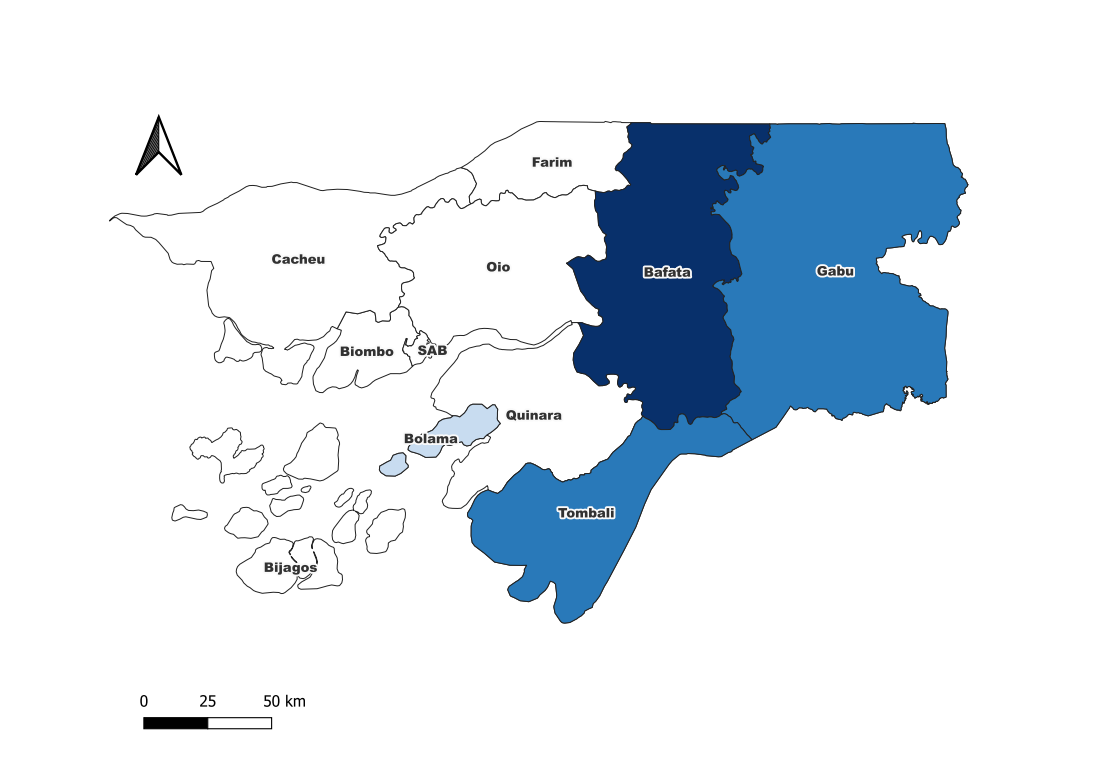 4 REGIÕES
ALVOS DE 3-120 MESES

252 698
44 ÀREAS SANITARIAS
4 RONDAS
COBERTURA DAS CRIANÇAS COM 3 TRATAMENTOS NA CAMPANHA 2024
INOVAÇÕES EM 2024
EXTENSÃO DE FAIXA ETARIA DE 3-59 MESES PARA 3-120 MESES
USO DE KOBOCOLLECT PARA SUPERVISÃO DE PROXIMIDADE NOS DIFERENTES NIVEIS DE PIRAMIDE SANITARIA
USO DE MARCADOR PERMANENTE PARA IDENTIFICAÇÃO DAS CRIANÇAS QUE RECEBERAM TRATAMENTO EM CADA RONDA
DEBATES NOS RADIOS COMUNITARIOS PARA SENSIBILIZAÇÃO DOS PAIS E ENCARREGADOS DE EDUCAÇÃO
DIFUSAO DE MENSAGENS RADIOFONICOS NAS LINGUAS LOCAIS
LIÇÕES APRENDIDAS EM 2024
ENVOLVIMENTO DOS LIDERES COMUNITARIOS PERMITE A MAIOR ADERENCIA DOS PAIS E ENCARREGADOS DE EDUCAÇÃO DAS CRIANÇAS;
ENVOLVIMENTOS DAS REDES DE TELECOMUNICAÇÕES (ORANGE E MTN) NA DIVULGAÇÃO DAS MENSAGENS 
ENVOLVIMENTO DAS AUTORIDADES LOCAIS DURANTE PROCESSO DE IMPLEMENTAÇÃO
EXTENÇÃO DE FAIXA ETARIA QPS EM 2024
INSUFICIENCIA DE FUNDOS
DIFICULDADE NA IDENTIFICAÇÃO DA PERCENTAGEM PARA PROJEÇÃO DA FAIXA ETARIA DE  60-120 MESES 
ATRASO NA REALIZAÇÃO DO MICROPLANO
ATRASO NA AQUISIÇÃO DOS MEDICAMENTOS DA NOVA FAIXA ETARIA INTRODUZIDA
PRESPECTIVAS QPS EM 2025
USO DE RELATORIO DA ESTRATIFICAÇÃO PARA DEFINIR REGIÕES E AREAS PARA IMPLEMENTAÇÃO DA CQPS 2025
USO DE DADOS DE RESENCEAMENTO POPULACIONAL DE 2025 PARA DEFINIR POPULAÇÃO DA CAMPANHA
MELHORAR SUPERVISÃO DE PROXIMIDADE ATRAVES DE APLICATIVO KOBOCOLLECT
EXTENSÃO DE RONDAS DA CAMPANHA EM 2025
Merci, Akpe, Thank you, Obrigado